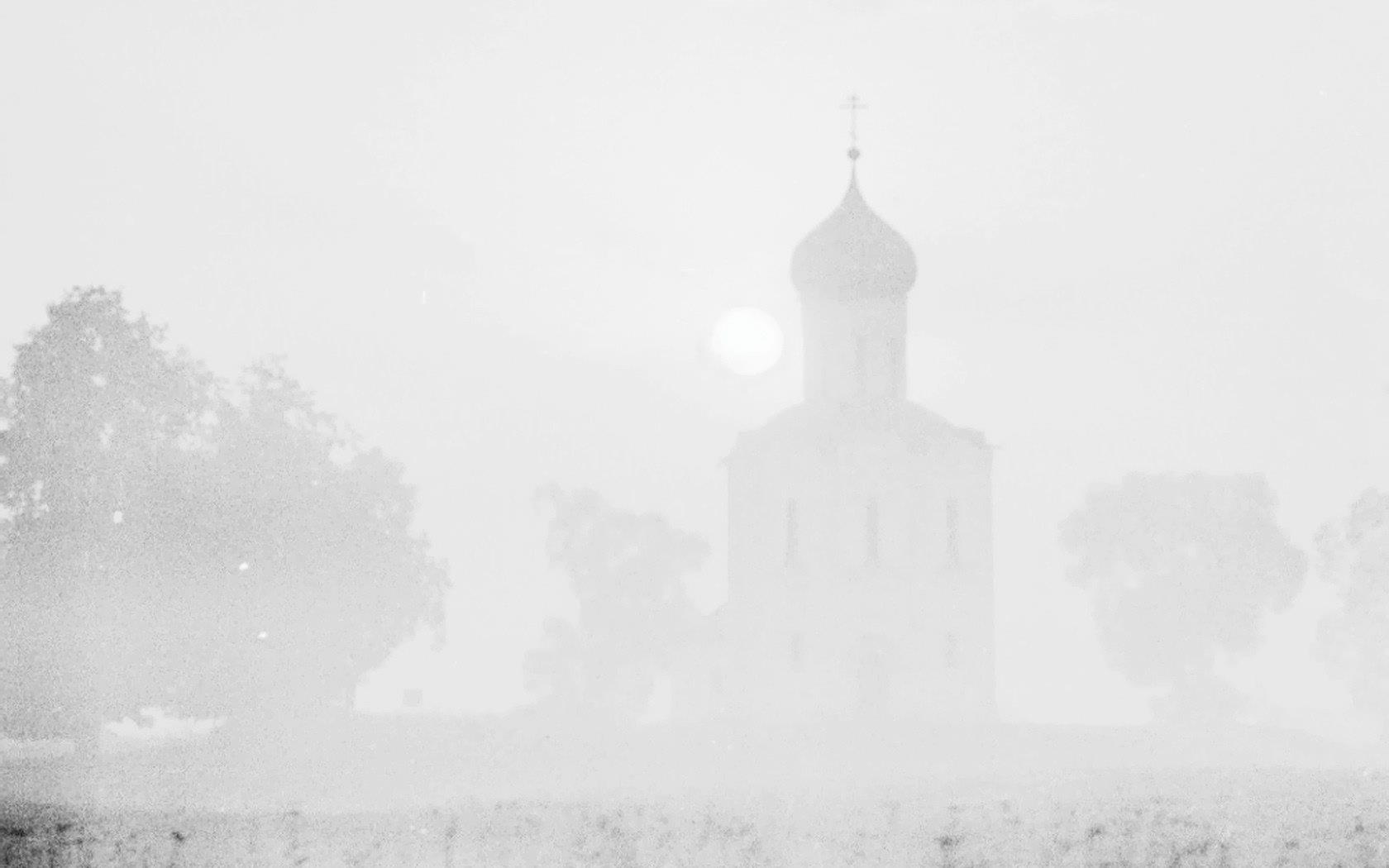 ШКОЛА ПРАВОСЛАВИЯ 
для граждан пожилого возраста и инвалидов
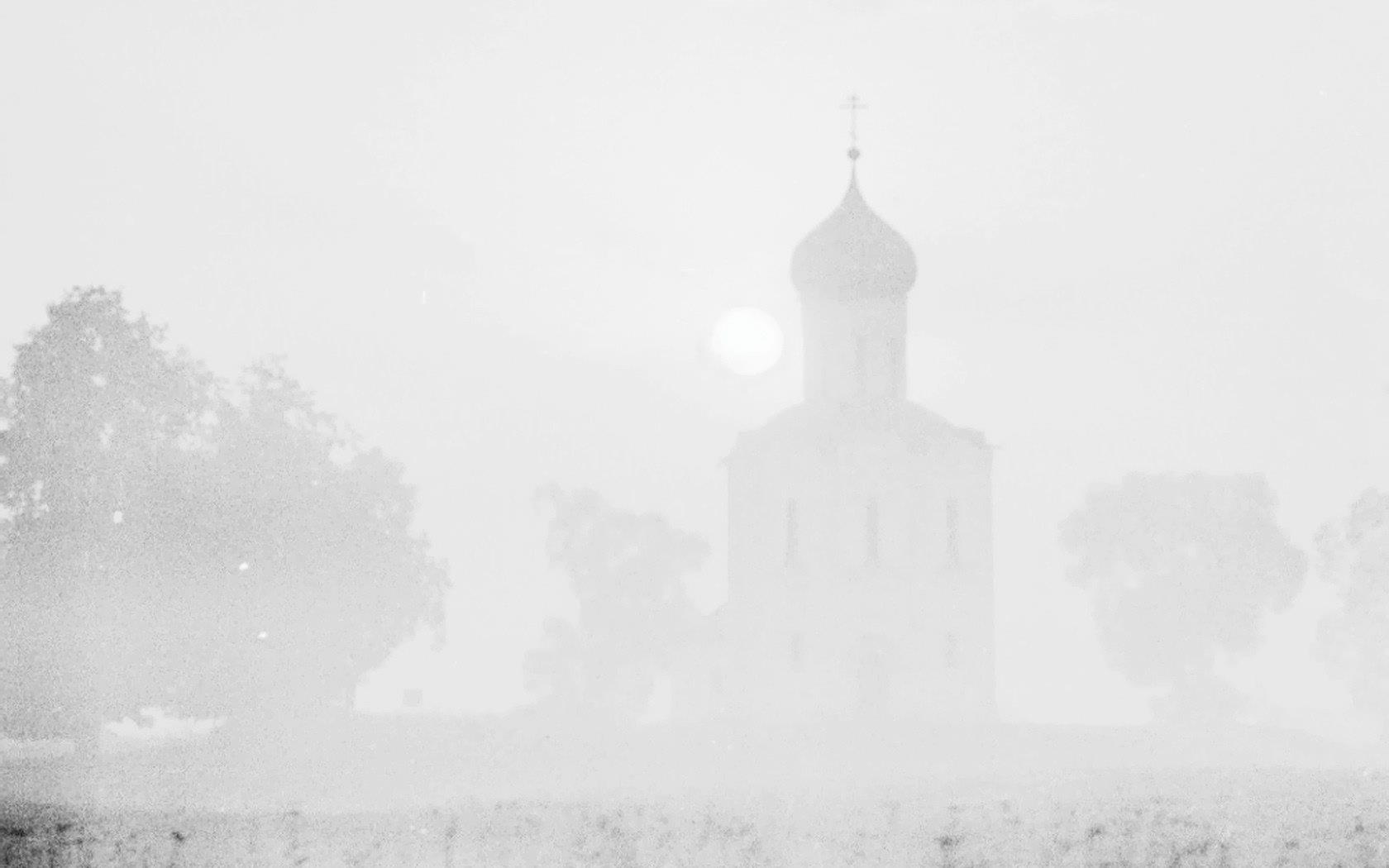 ГОСУДАРСТВЕННОЕ БЮДЖЕТНОЕ УЧРЕЖДЕНИЕ  «ЦЕНТР СОЦИАЛЬНОГО ОБСЛУЖИВАНИЯ ГРАЖДАН ПОЖИЛОГО ВОЗРАСТА И ИНВАЛИДОВ ПАВЛОВСКОГО РАЙОНА»отделение дневного пребывания
Специалист по социальной работе,  психолог Макарова Наталия Александровна
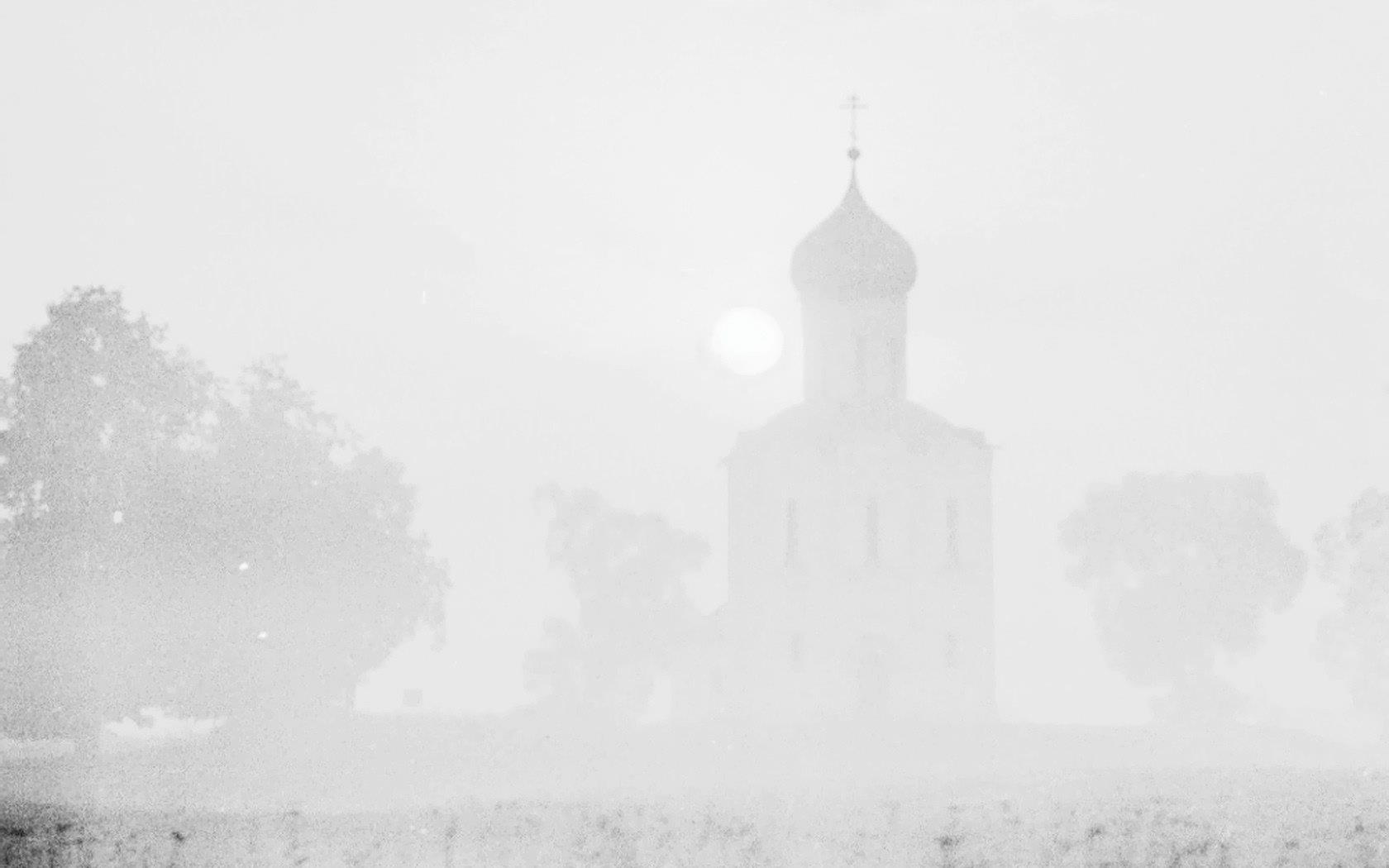 Цель организации ШКОЛЫ ПРАВОСЛАВИЯ
Духовно нравственная деятельность и духовное просвещение
Приобщение граждан пожилого возраста и инвалидов к русской православной культуре. 
Повышение уровня духовной культуры 
Оказание социально-психологических услуг посредством изучения основ Православной веры.
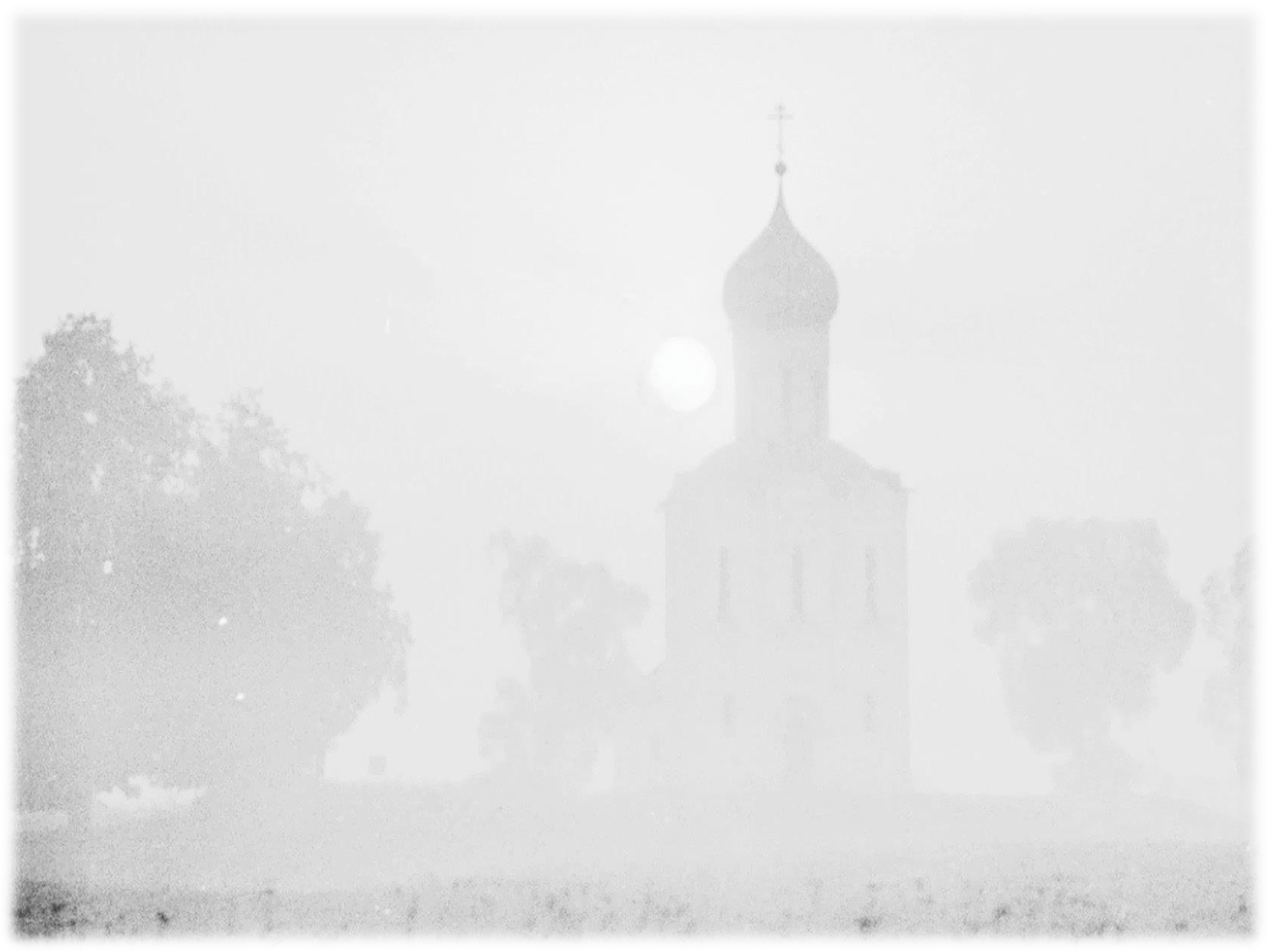 Основные задачи
Создание условий для осуществления миссионерской и образовательной деятельности в отделении дневного пребывания.
Взаимодействие с представителями Православной церкви в сфере благотворительности и милосердия.
Проведение совместных мероприятий, поиск новых форм взаимодействия с общественными организациями Православной церкви.
Приобщение граждан пожилого возраста и инвалидов к культурно-нравственным ценностям православия.
Преодоление трудностей в повседневной жизни, в вере в свои силы и терпение.
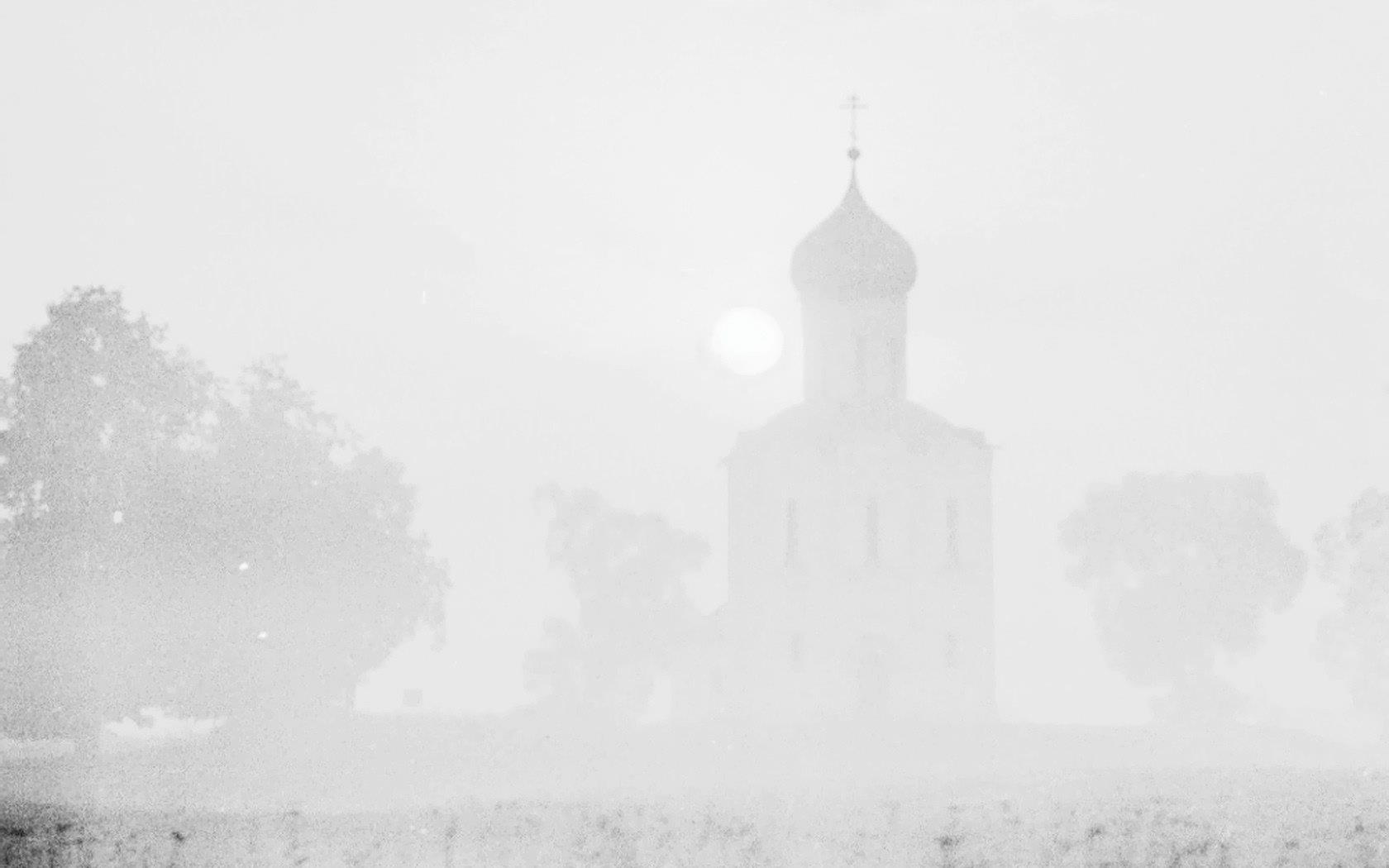 Основные направления деятельности ШКОЛЫ ПРАВОСЛАВИЯ
Волонтерская деятельность
Православное паломничество
Духовно -просветительское
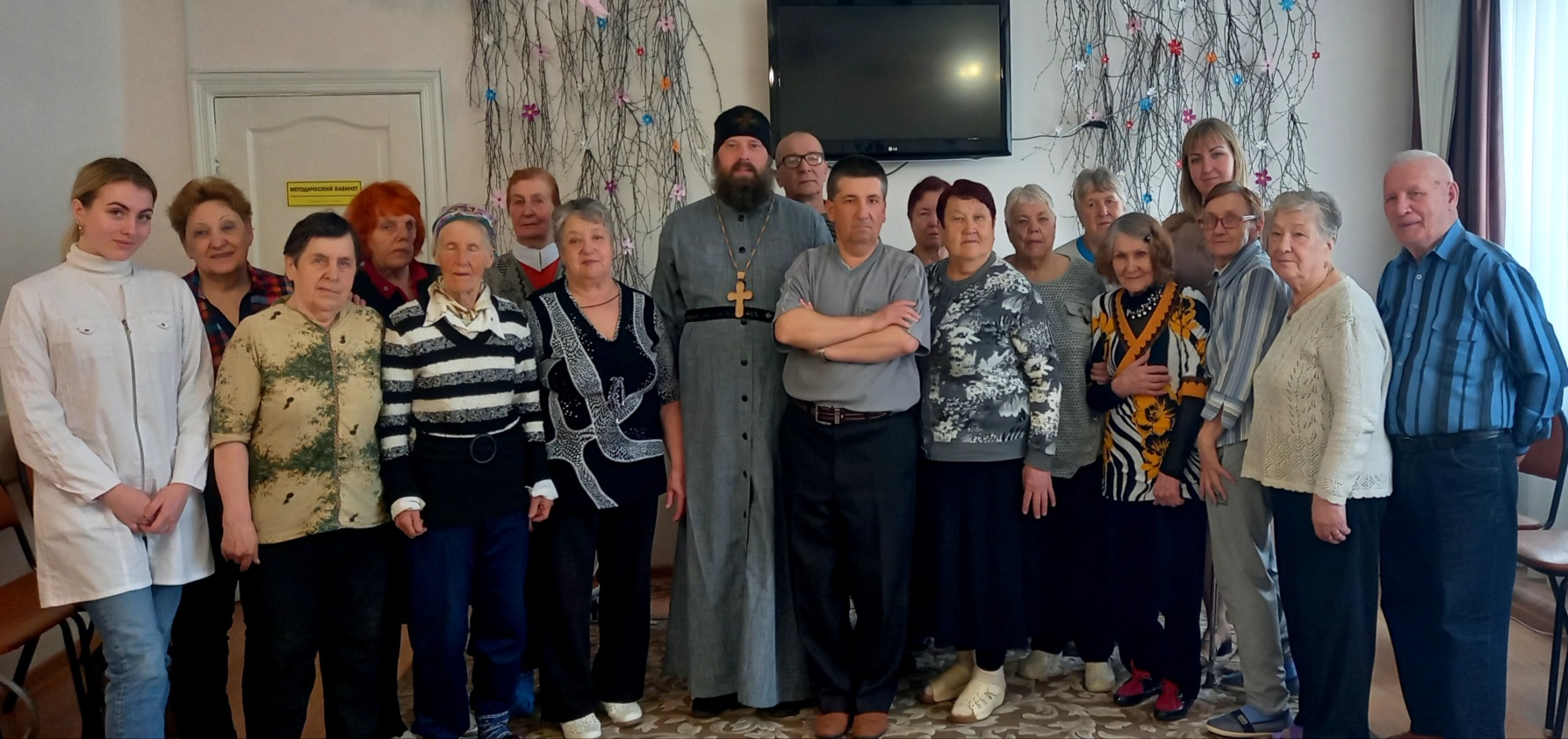 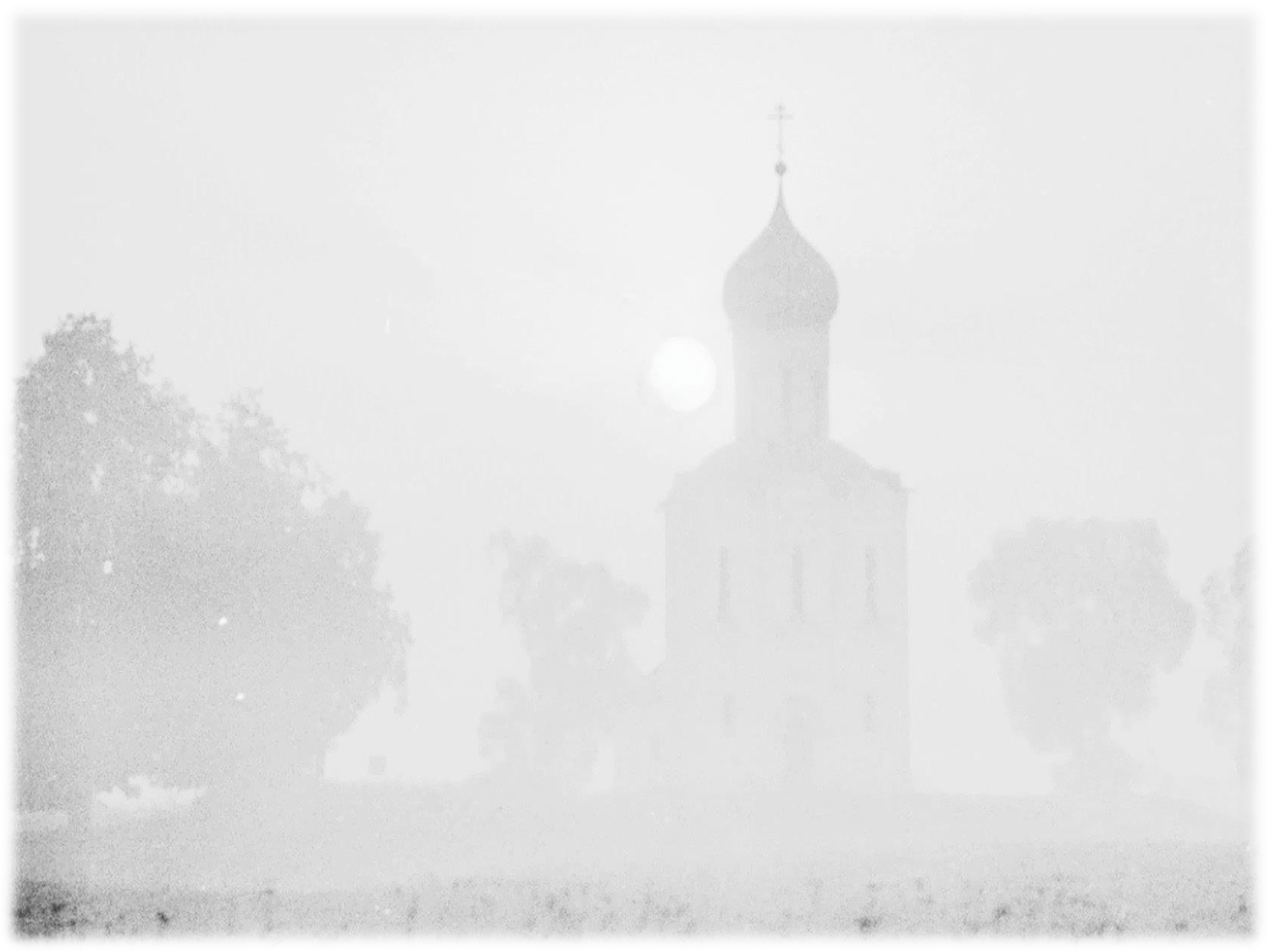 Открытие православной библиотеки в отделении дневного пребывания
Были собраны книги для душеполезного чтения 
Для удобства оформлены по разделам:
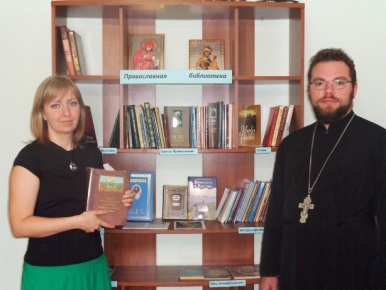 Молитва
Семья
Тайная жизнь души
Святое Православие
Жития Святых
Монастыри и Мир бесплотных сил
Интересная тема
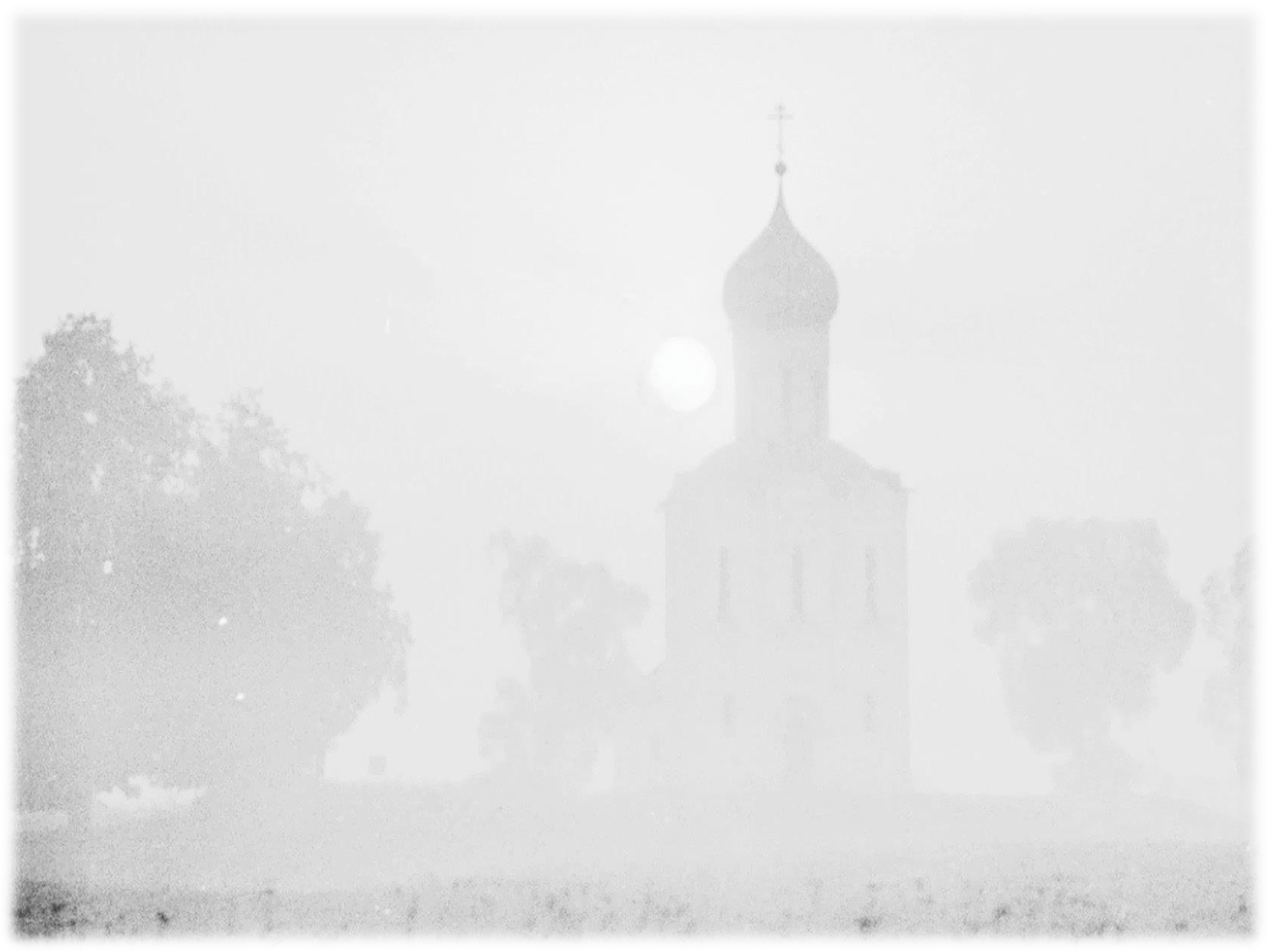 Встречи со священниками и катехизаторами Православной Церкви
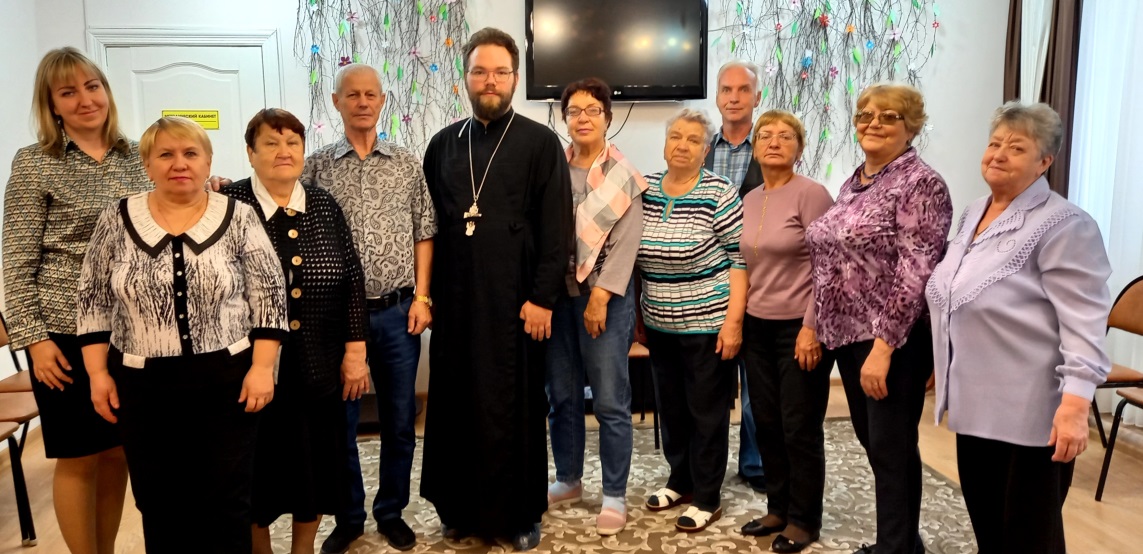 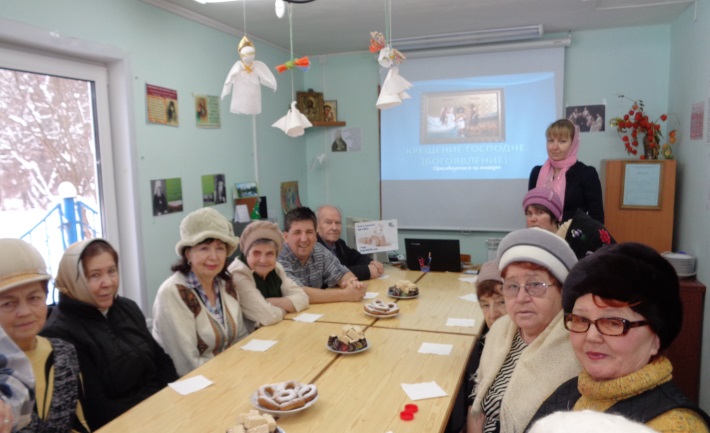 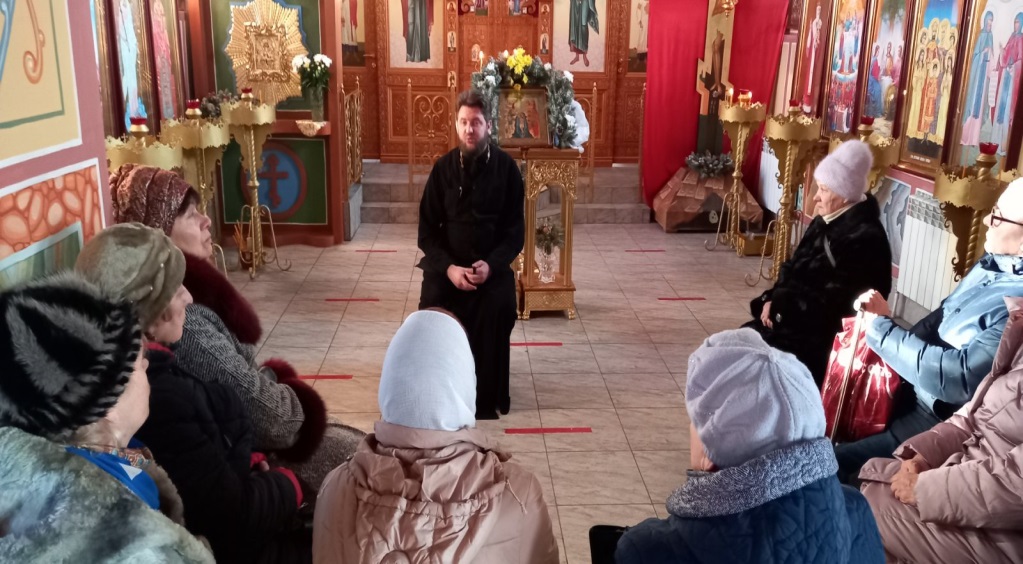 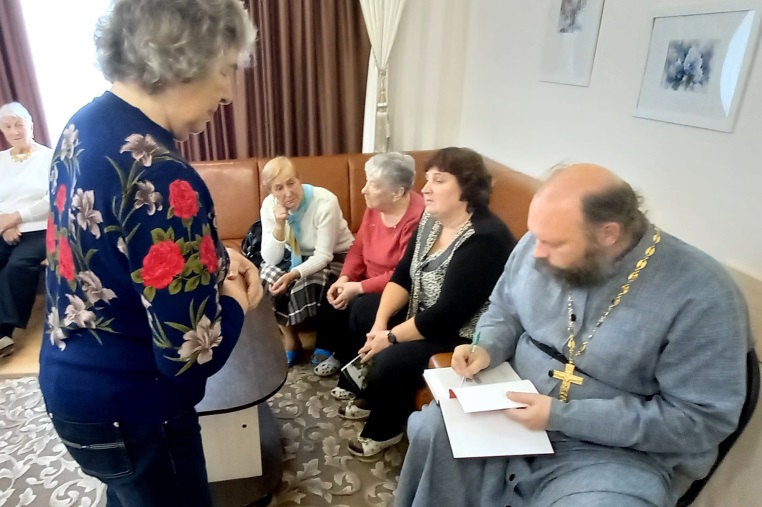 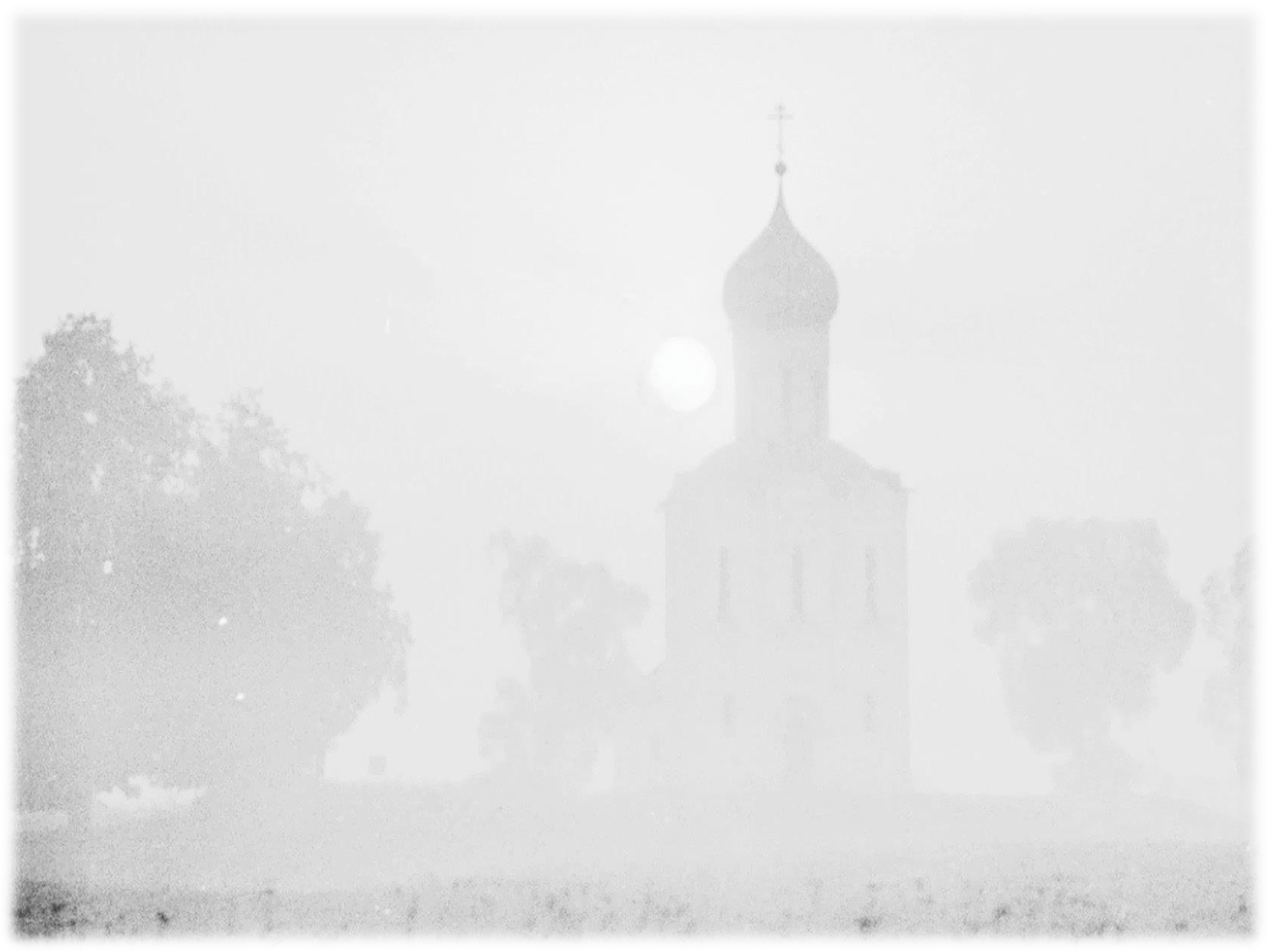 Православное паломничество
Неотъемлемой частью духовно-нравственного просвещения являются паломнические поездки по монастырям, храмам и святым местам района и области
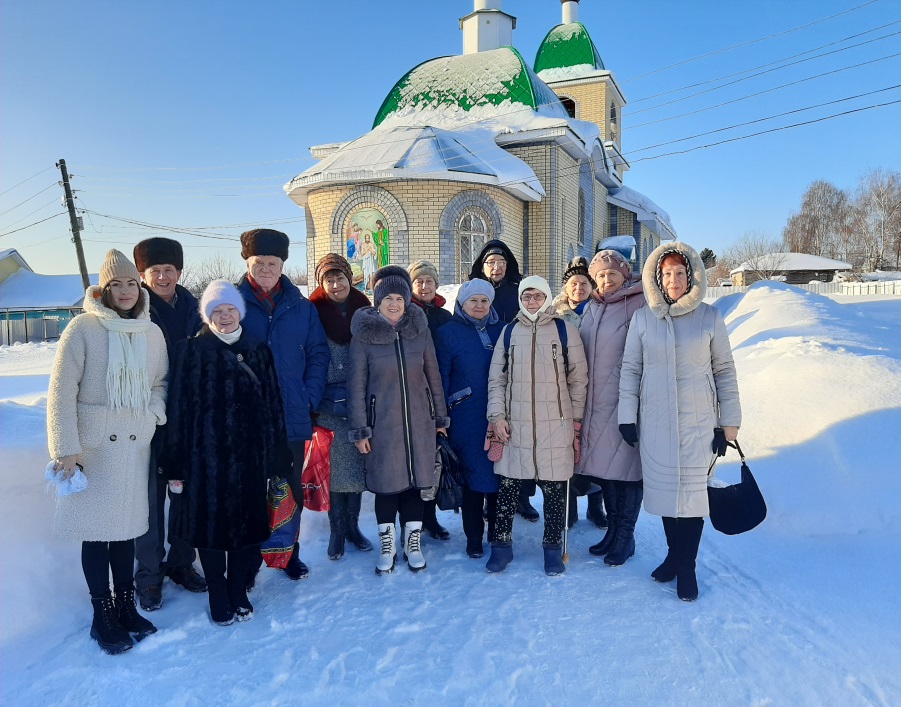 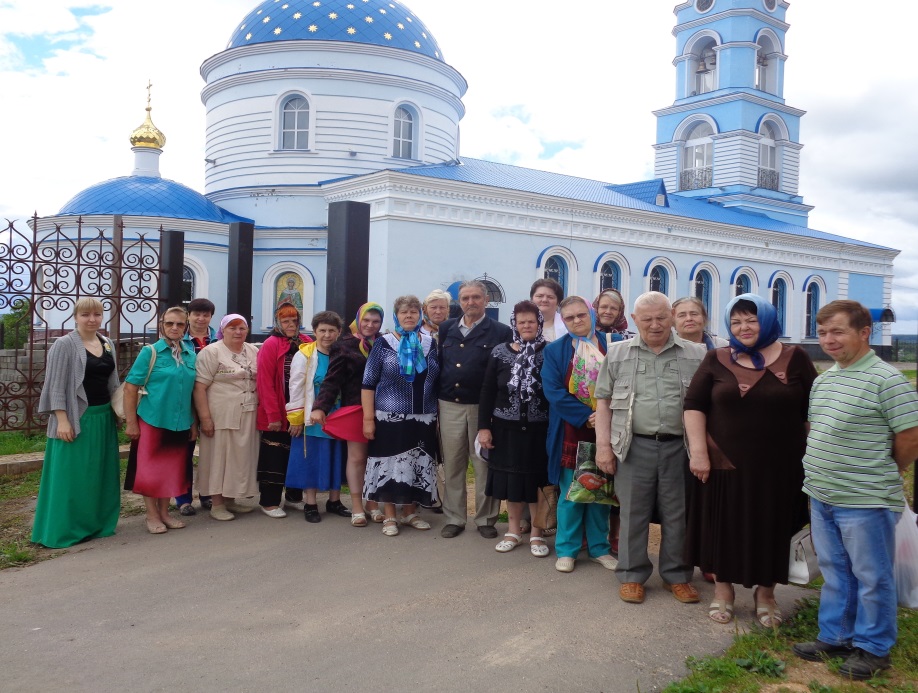 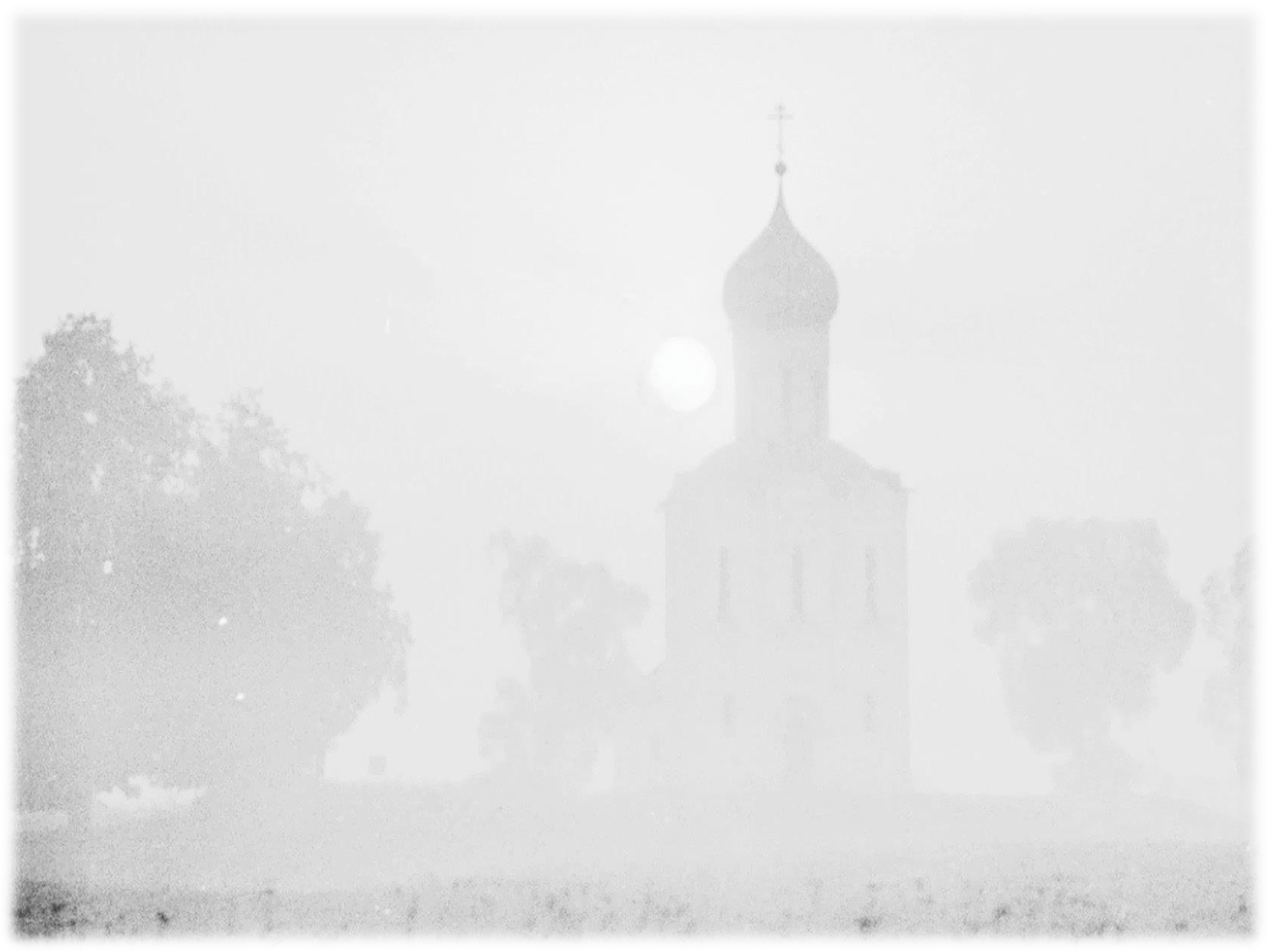 Сотрудничество с волонтерским движением «МИЛОСЕРДИЕ» г. Павлово
Участие в благотворительных акциях, организованных волонтерским движением :
Подари рождество детям
Тепло наших рук
Ближний мой
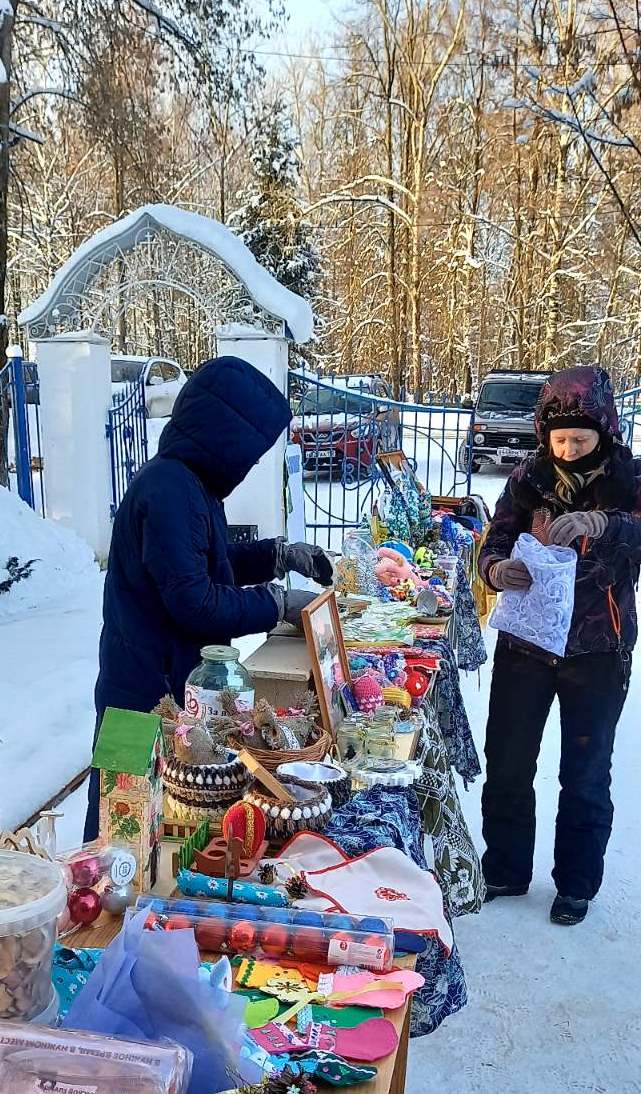 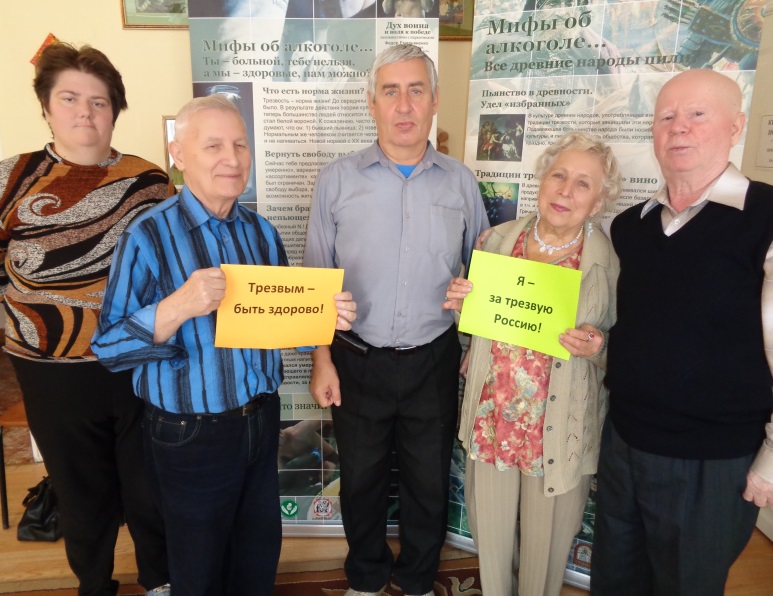 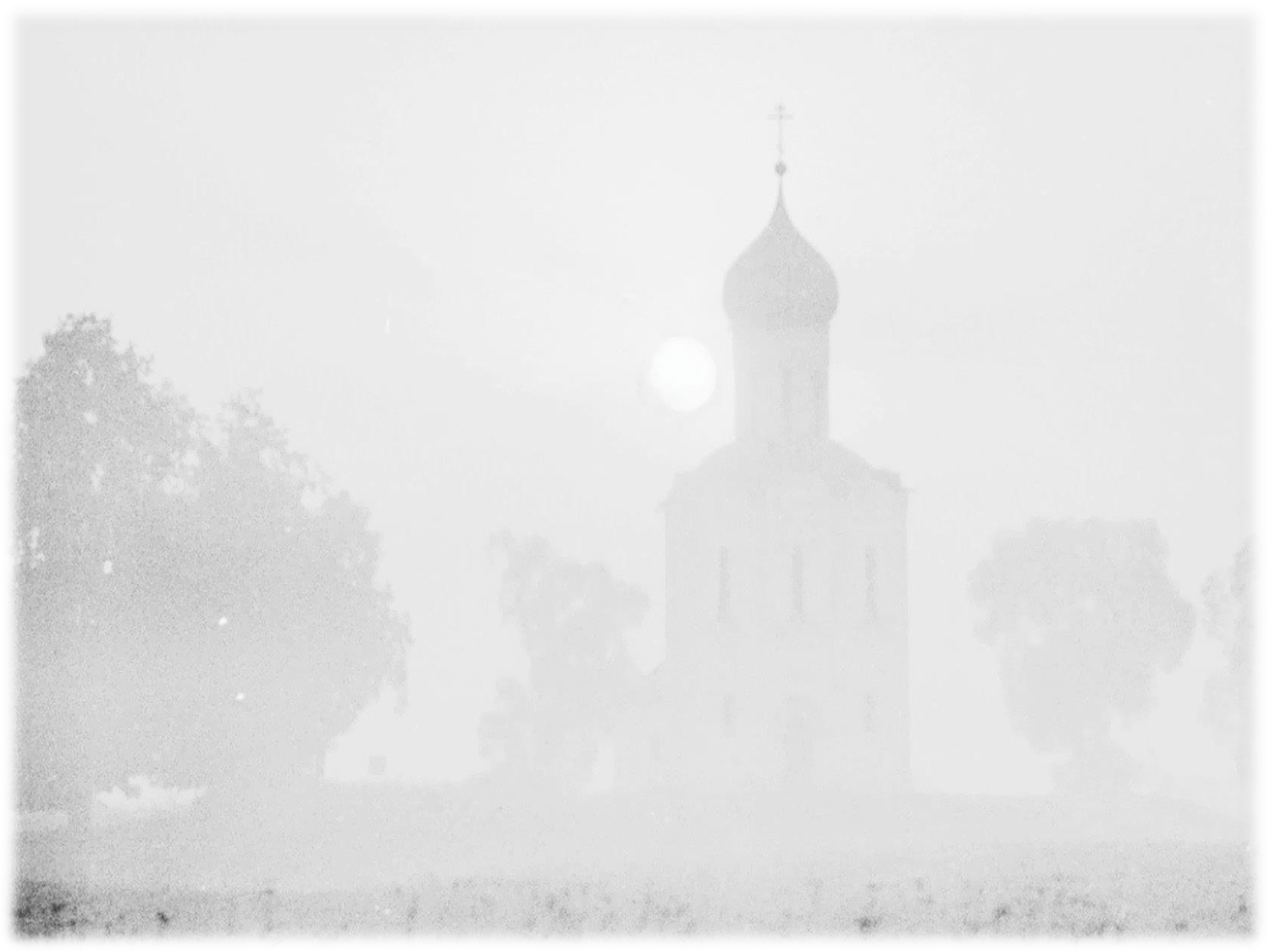 Участие в благотворительном кинофестивале «СВЕТ ЛУЧЕЗАРНОГО АНГЕЛА»
Волонтерская работа
Проведение мастер-классов
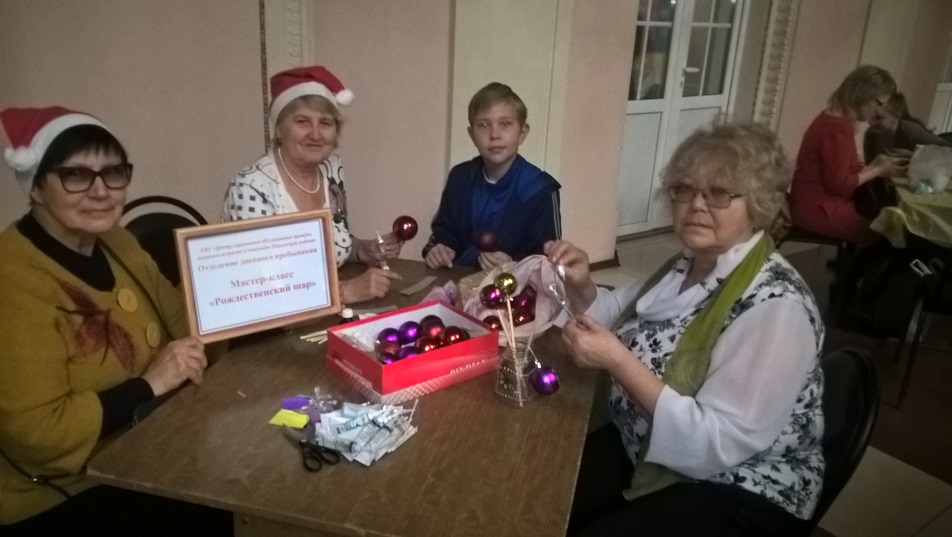 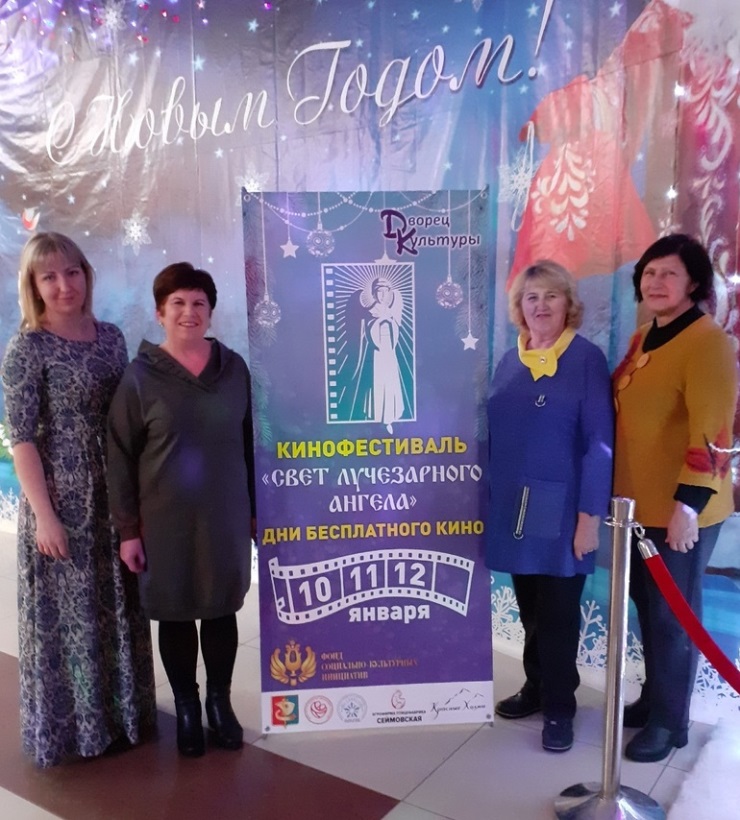 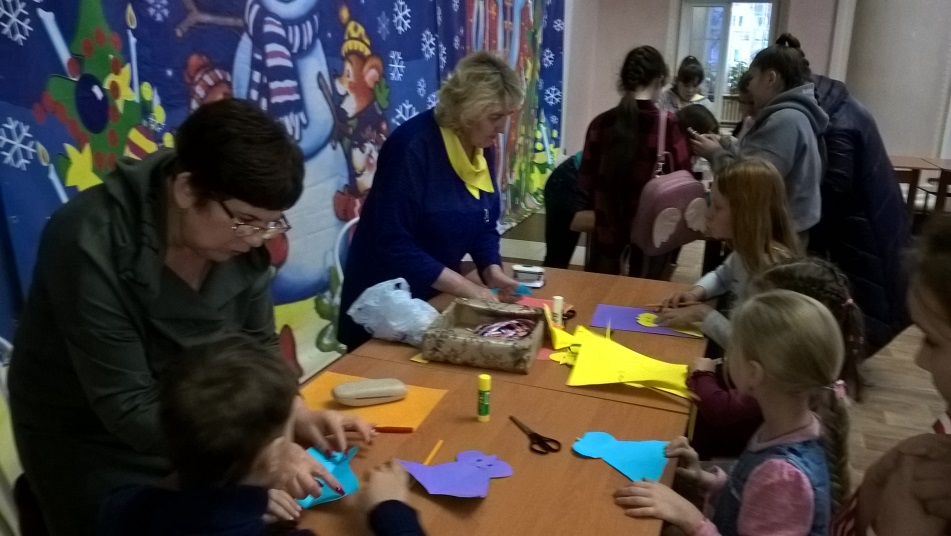 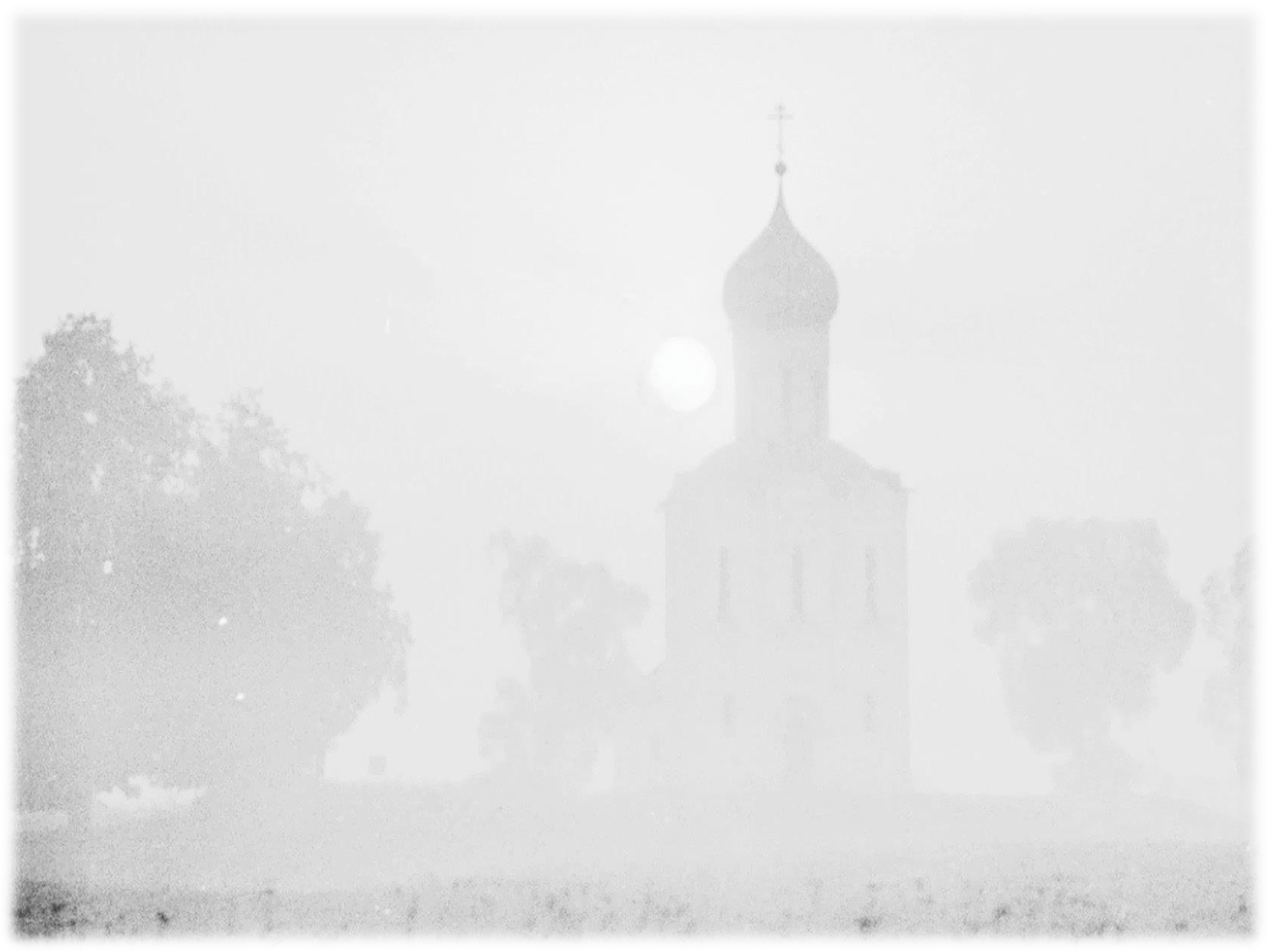 Ближе друг к другу
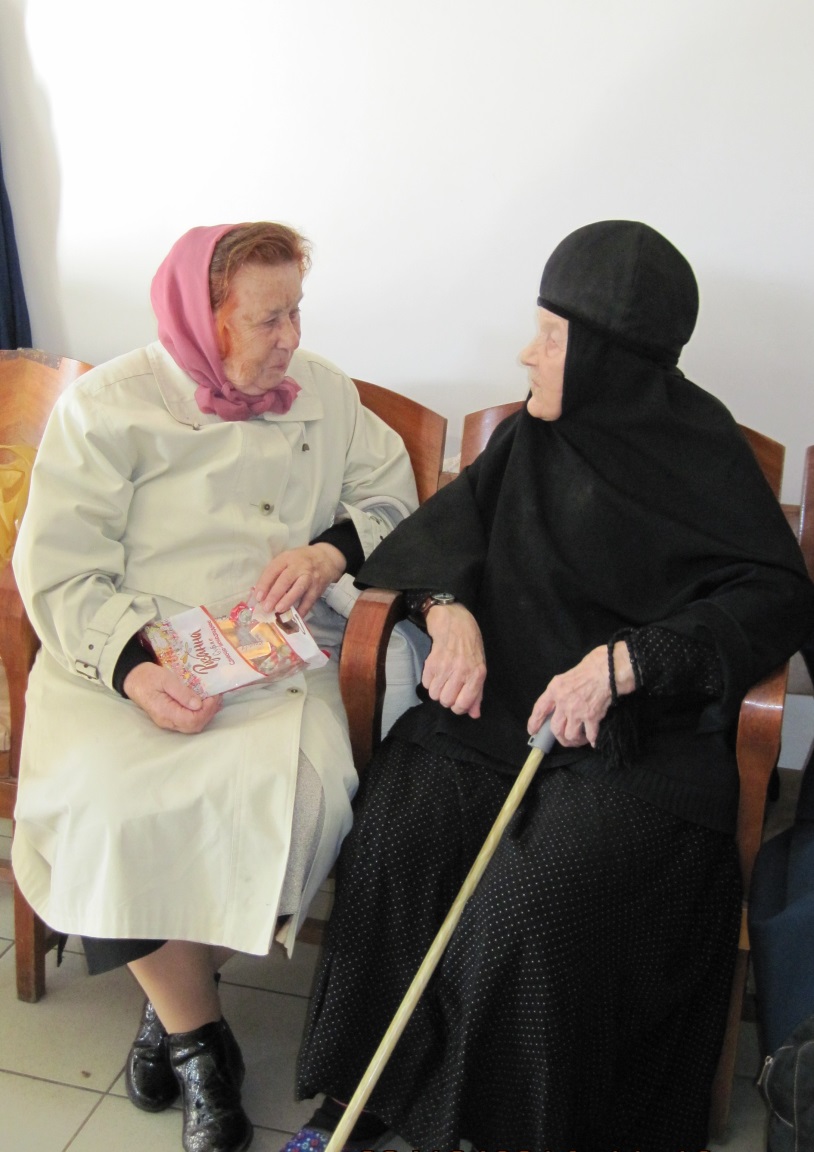 Общение со священнослужителями в неформальной обстановке помогает лучше узнать Православную веру и понять её смысл
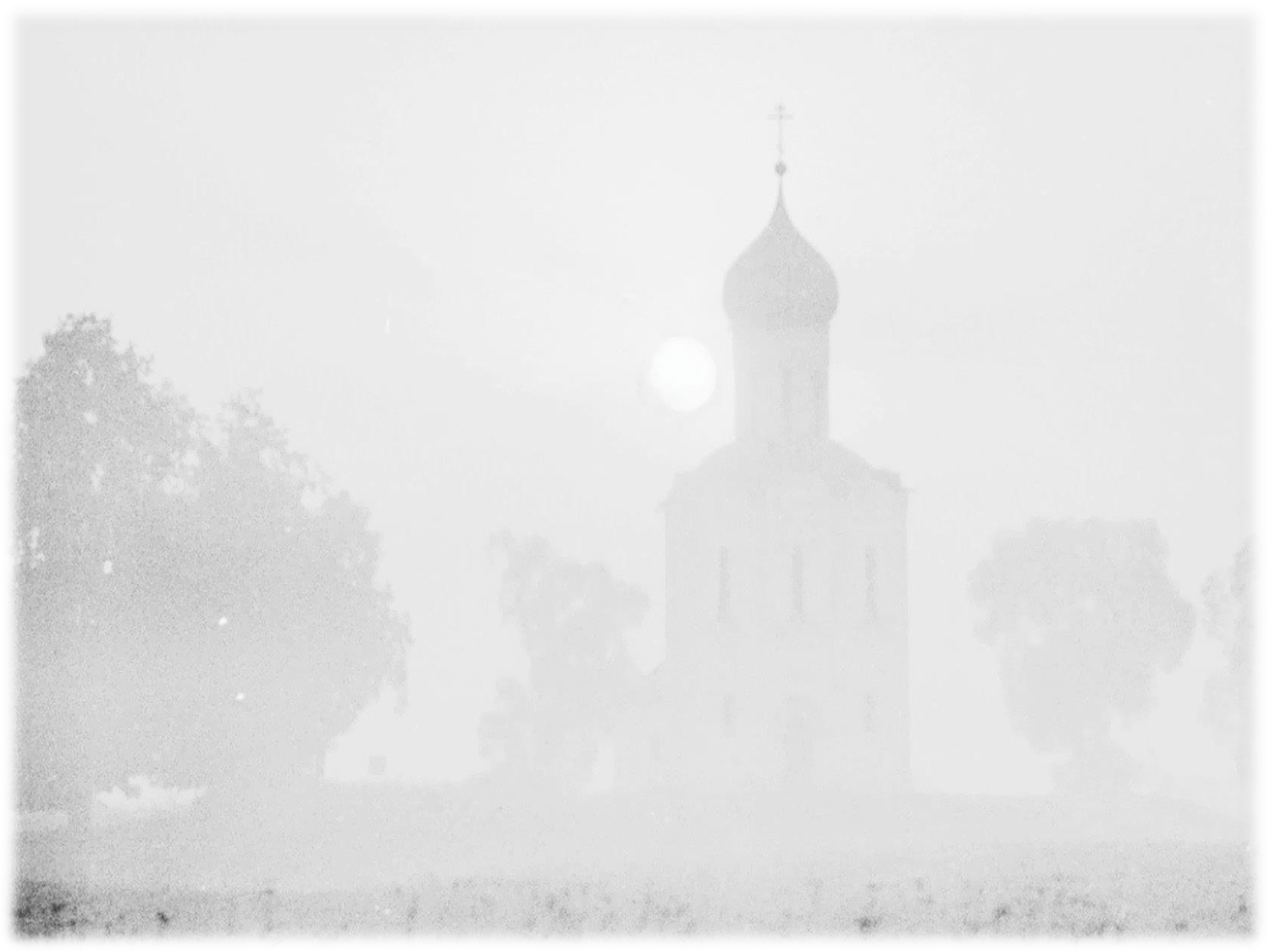 В течении прошлого столетия, духовные ценности были утеряны и несколько поколений выросли не зная своей религии. 
Это огромный пробел, отсутствие ориентирования в элементарных понятиях Православия. 
Прежде, чем возрождать  православную культуру в молодом поколении, необходимо, чтобы люди более зрелого возраста смогли, хотя бы в общих чертах,  быть просвященными в вероучении, знать основы православных традиций, свою религиозную концепцию и понимать, что религия не дань моде, а духовная потребность человека.
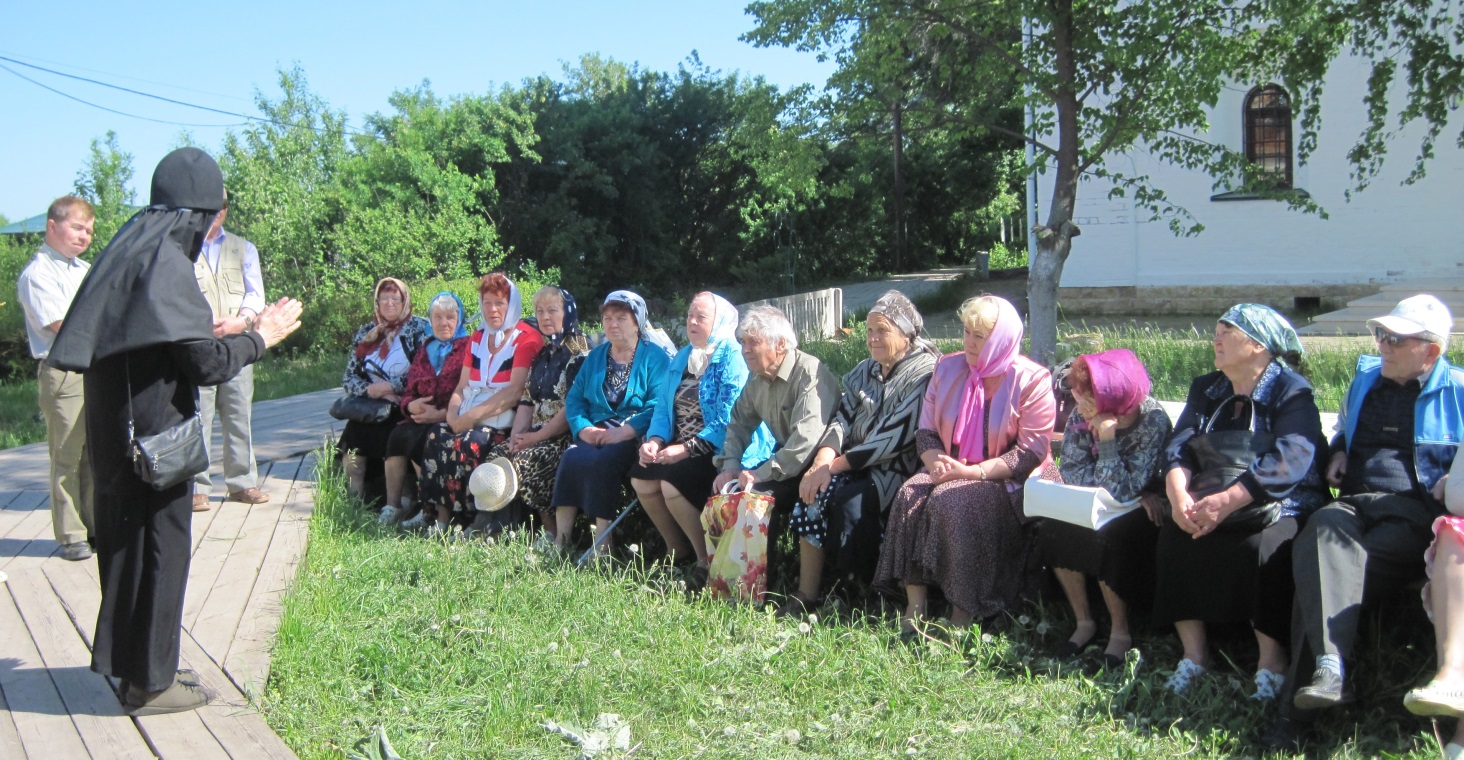 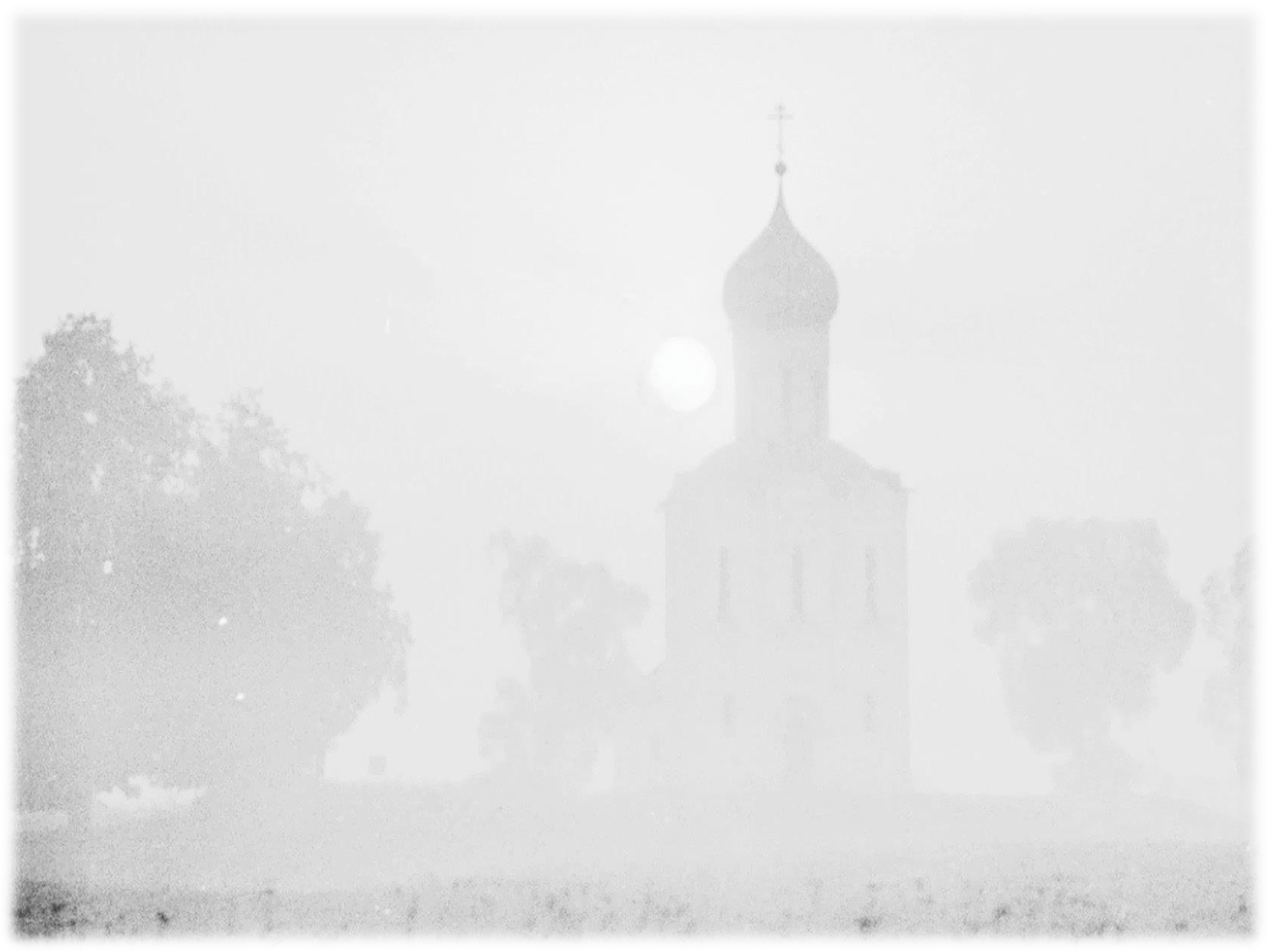 Создание Школы Православия, на базе отделения дневного пребывания, даёт возможность эффективно работать в духовно-просветительском  направлении, что благотворно влияет на все стороны и формы взаимоотношений человека 
с миром: на его этическое и эстетическое развитие, мировоззрение и формирование гражданской позиции, патриотическую и семейную ориентацию.
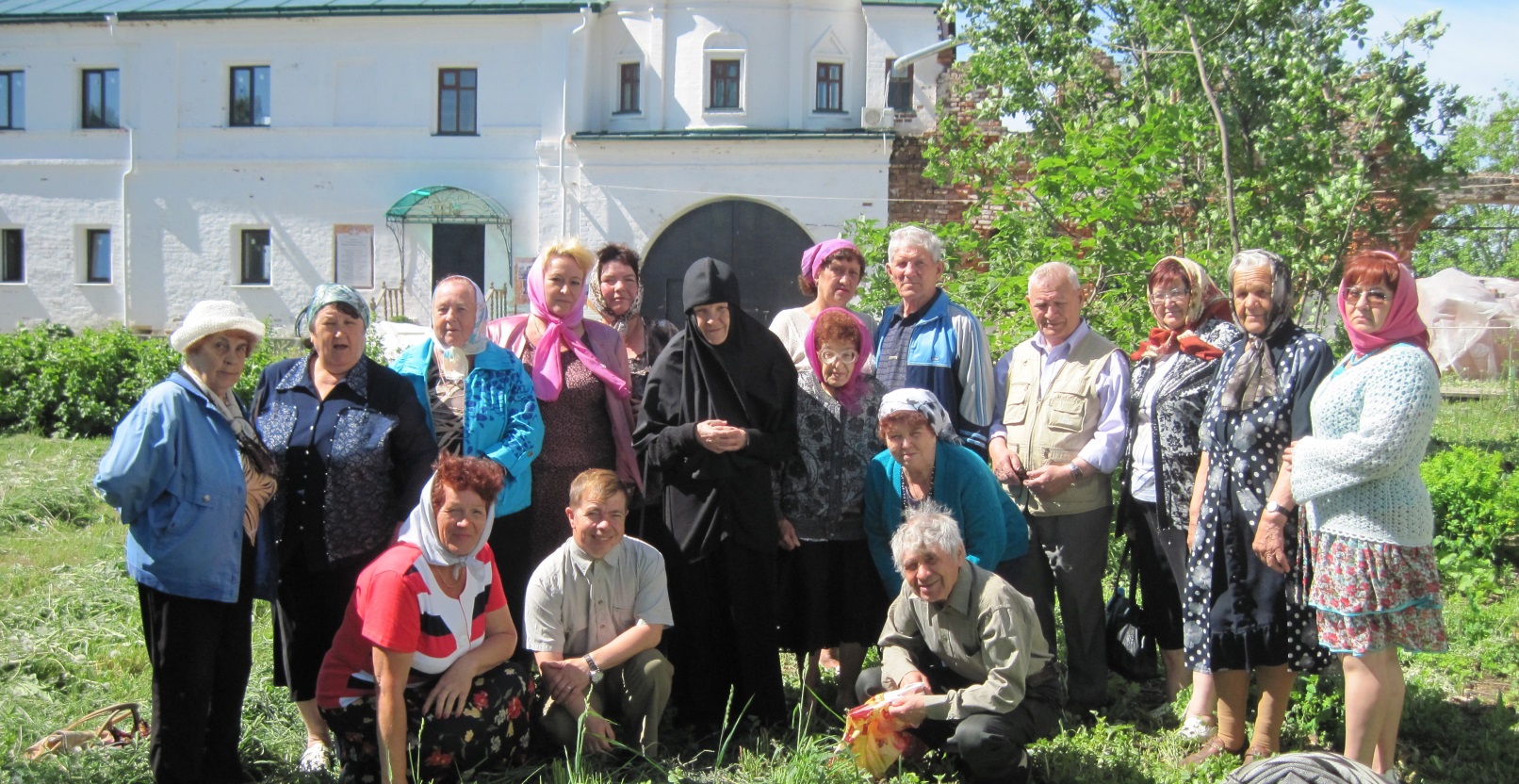 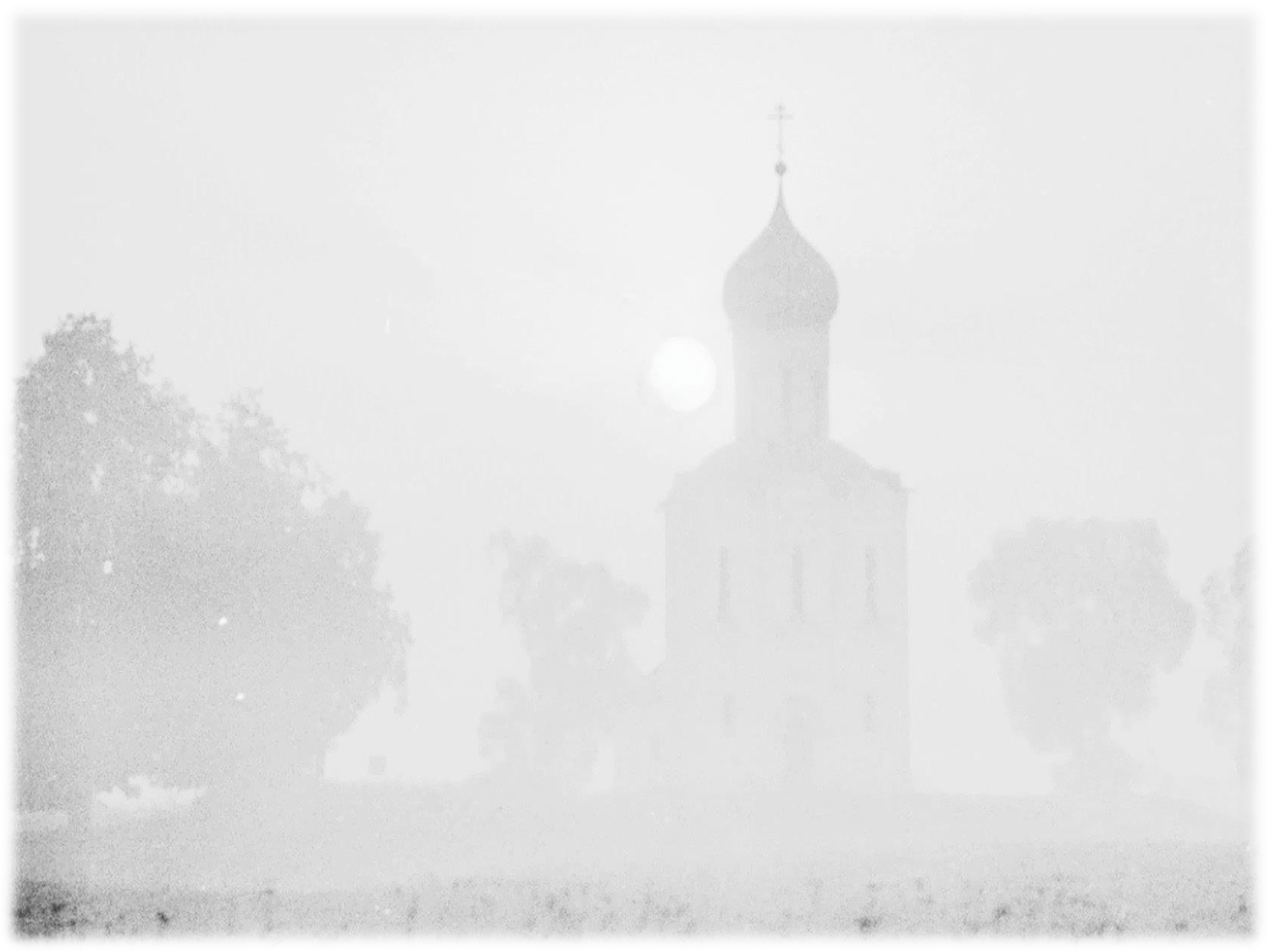 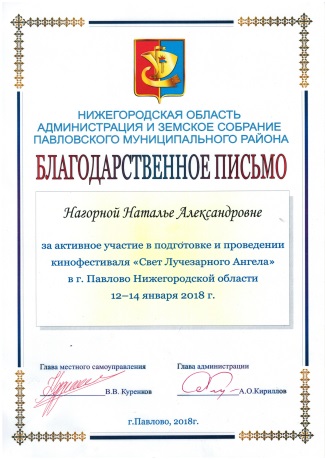 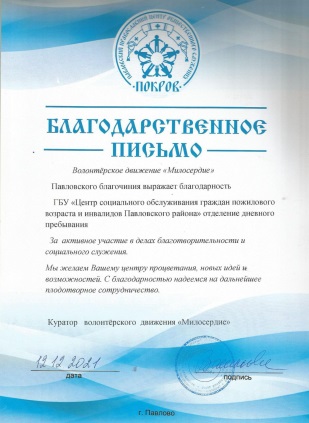 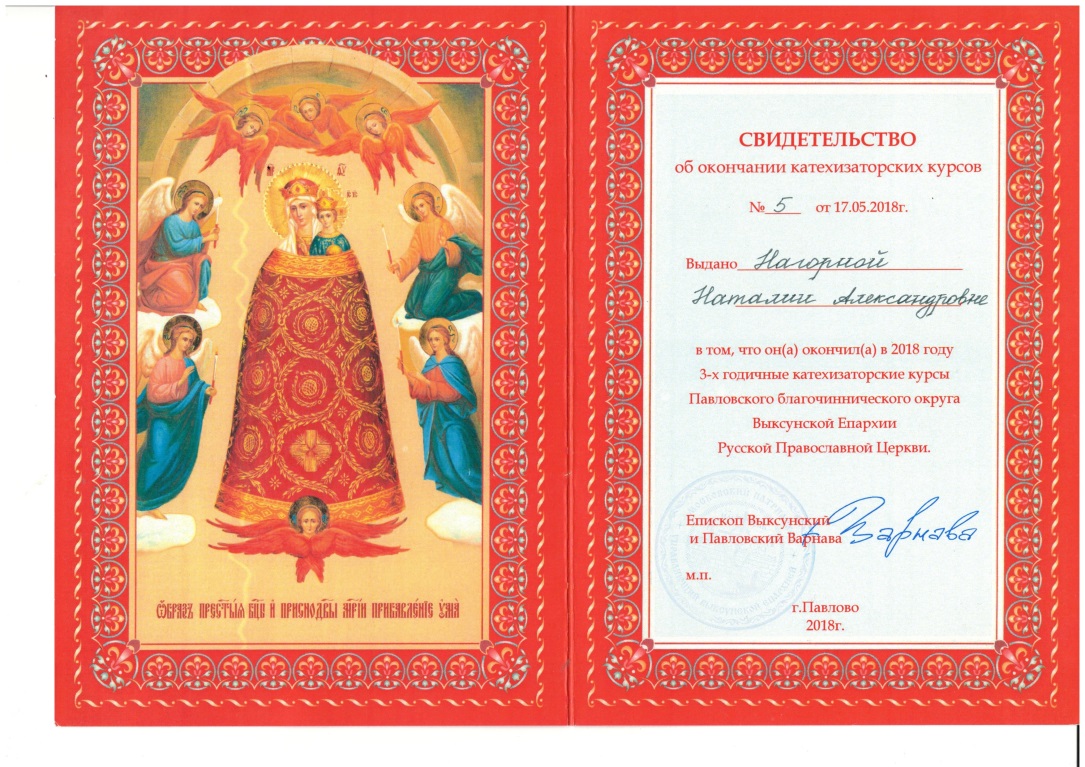 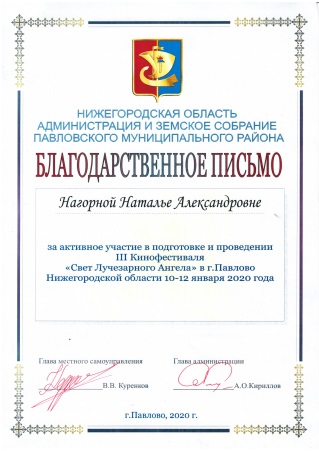 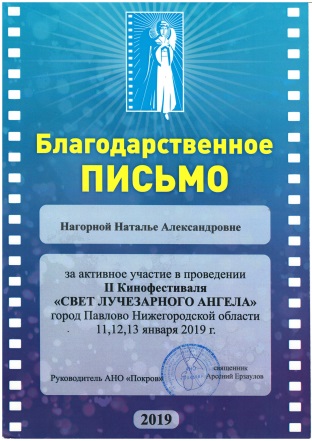 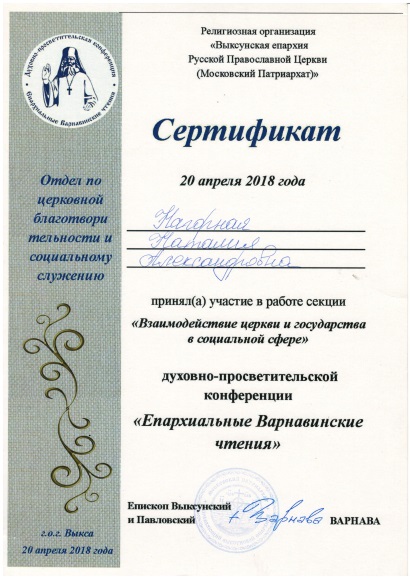 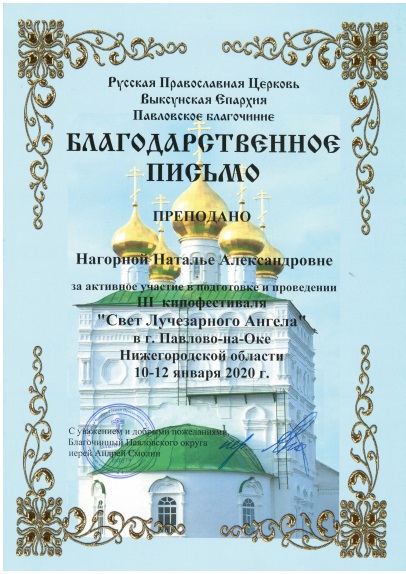 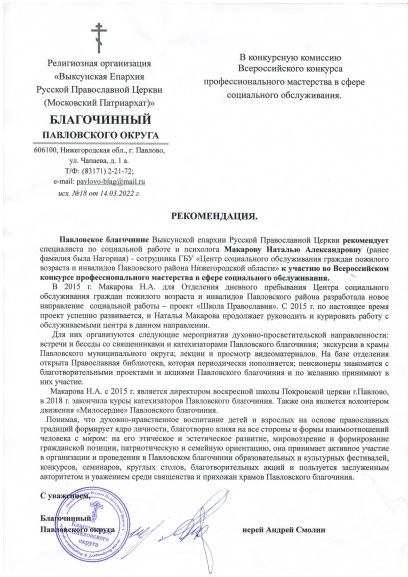 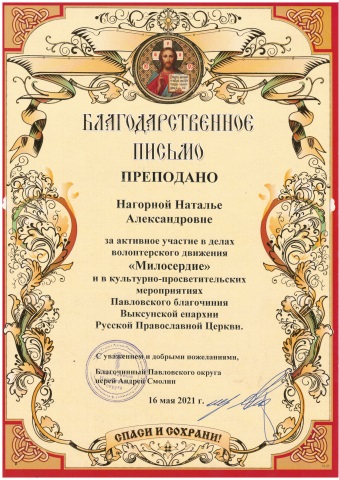 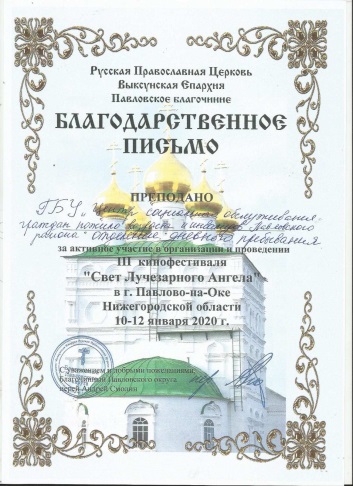